CSE 121 – Lesson 5
Miya Natsuhara
Autumn 2023
Music: 121 23au Lecture Tunes 🌦️
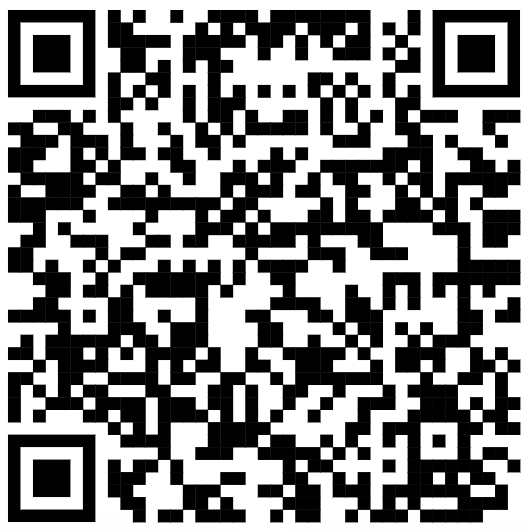 TAs: 







TreySebastian
Annie
Jasmine
Christian
Lucas
Logan
Jacob
Christina
Colton
Janvi
Arkita
Vidhi
Ritesh
Hibbah
Julia
Sahej
Anju
Jonus
Lydia
Luke
Andras
Archit
Ayesha
Vinay
Maria
Shreya
Andy
Nicolas
Shayna
Hannah
Aishah
Kriti
Minh
Vivian
Nicole
Simon
Jessie
Lydia
Yijia
sli.do #cse121
Announcements, Reminders
Creative Project 1 is out, due Tues October 17
Resubmission Cycle 0 released yesterday, due Thurs October 19
Even if you're not resubmitting – read your feedback!! 
Quiz 0: Thursday, Oct 19 during section
Quiz logistics announcement
Office Hour Problems (Miya's OH)
Lesson 5 - Spring 2023
2
Last time: for loops!
For loops are our first control structure
A syntactic structure that controls the execution of other statements.
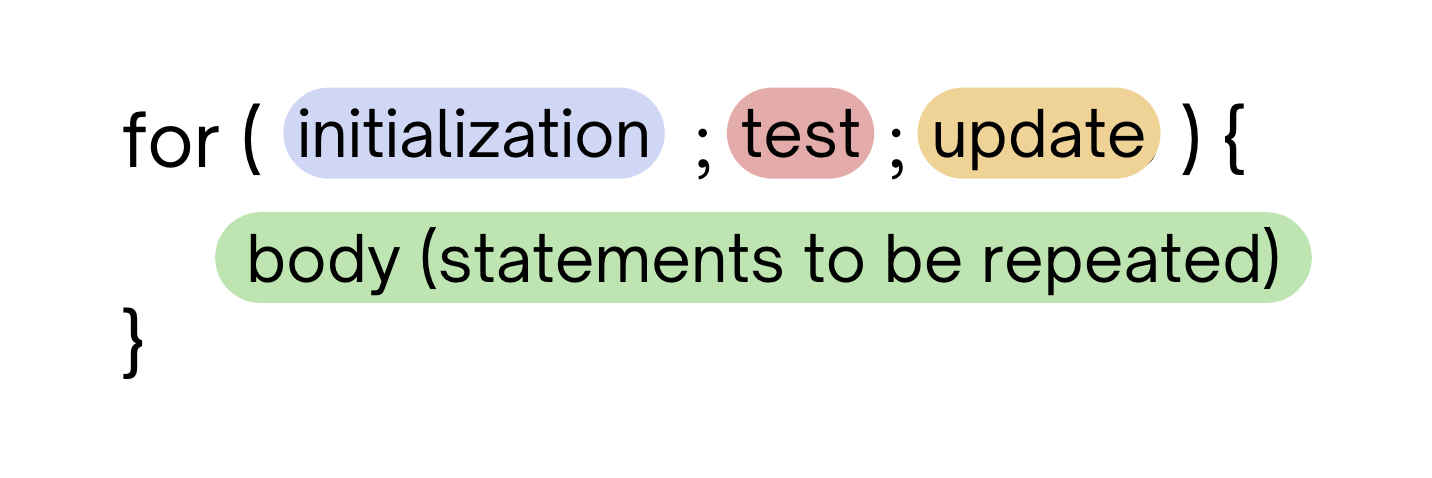 Lesson 5 - Spring 2023
3
Fencepost Pattern
Some task where one piece is repeated n times, and another piece is repeated n-1 times and they alternate
g-u-m-b-a-l-l
Lesson 5 - Spring 2023
4
Fencepost Pattern
Some task where one piece is repeated n times, and another piece is repeated n-1 times and they alternate
g-u-m-b-a-l-l
Lesson 5 - Spring 2023
5
(PCM) Nested for loops
for (int outerLoop = 1; outerLoop <= 5; outerLoop++) {
    System.out.println("outer loop iteration #" + outerLoop);
    for (int innerLoop = 1; innerLoop <= 3; innerLoop++) {
        System.out.println("    inner loop iteration #" + innerLoop);
    }
    System.out.println(outerLoop);
}
Lesson 5 - Spring 2023
6
What output is produced by the following code?
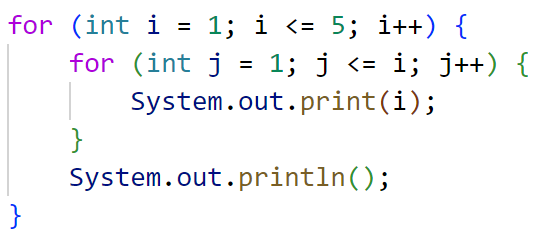 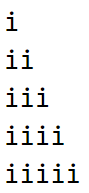 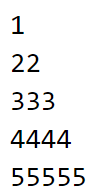 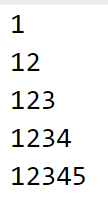 A. 				    B. 				C.
Lesson 5 - Spring 2023
7
What code produces the following output?
A.
B.
C.
D.
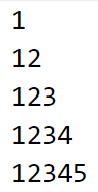 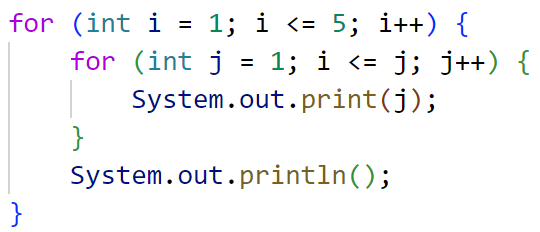 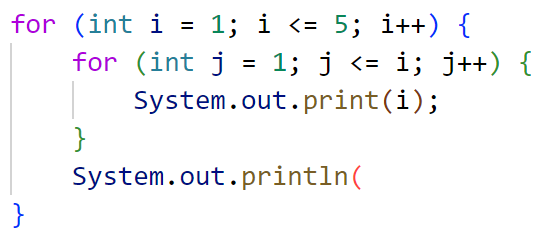 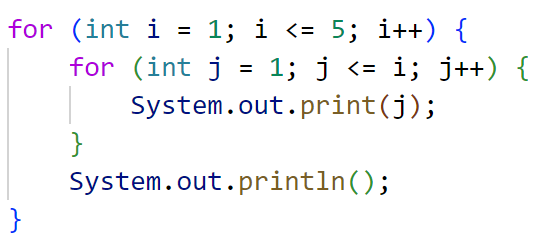 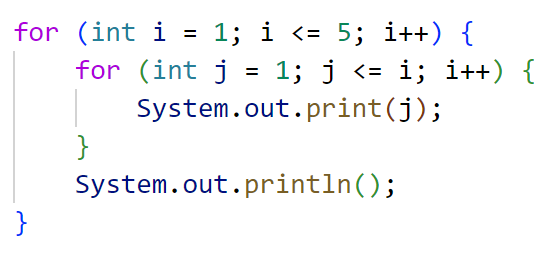 Lesson 5 - Spring 2023
8
Pseudo-Randomness
Computers generate numbers in a predictable way using mathematical formulas.

Input may include current time, mouse position, etc.

True randomness is hard to achieve – we rely on natural processes
e.g., atmospheric noise, lava lamps
Lesson 5 - Spring 2023
9
(PCM) Random
A Random object generates pseudo-random numbers. 
The Random class is found in the java.util package 
	import java.util.*;
Lesson 5 - Spring 2023
10
(PCM) Math
Calling: 
  Math.<method>(…)
Lesson 5 - Spring 2023
11